Entrer dans le supérieuraprès un bac ES
06-12-2018
1
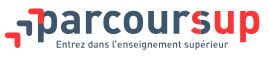 3 étapes


S’informer et découvrir les formations

Formuler ses vœux et finaliser son dossier

Recevoir des réponses et décider


Tout le détail des étapes sur www.parcoursup.fr
2
06-12-2018
Calendrier
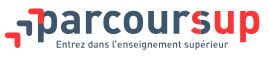 ►  Novembre-janvier : je m’informe
 1re semaine d’orientation.
 1er conseil de classe et ses recommandations
 début décembre : fiche de dialogue. 
 20 décembre : ouverture du site Parcoursup.
06-12-2018
3
Calendrier
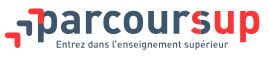 ►  22 janvier – 3 avril 		vœux et finalisation de mon dossier
 
2e semaine d’orientation + JPO dans les établissements du supérieur.

14 mars: dernier jour pour formuler 10 vœux sans classement.

2e conseil de classe : 1 avis et 1 fiche Avenir par vœu.
06-12-2018
4
Calendrier
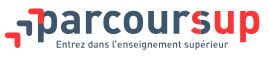 3 ► Mai à juillet : je reçois des réponses
mi- mai, je reçois des propositions et y réponds dans les délais indiqués
17-24juin, la procédure est suspendue : je passe le bac
5 juillet, résultats du bac
avant fin juillet, je confirme mon inscription dans la formation de mon choix
► de mai à septembre, si je n’ai pas de proposition, je demande une aide de mon lycée ou du rectorat
06-12-2018
5
Calendrier
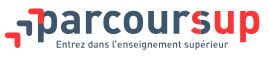 ►  fin juin à mi-septembre : phase complémentaire
	
Si je n’ai pas reçu de proposition, je peux formuler de nouveaux  vœux 

Je peux bénéficier de l’accompagnement de la commission d’accès à l’enseignement supérieur de mon académiersonnalisé
06-12-2018
6
5 étapes pour préparer son orientation
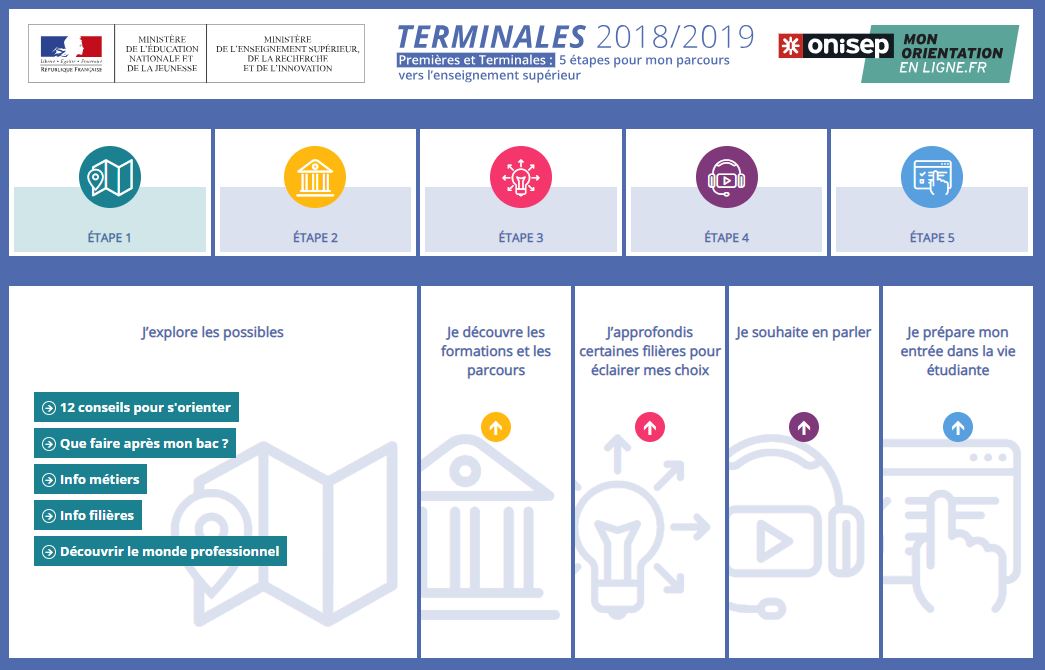 www.Terminales2018-2019.fr
7
06-12-2018
Où vont les bacs ES ?
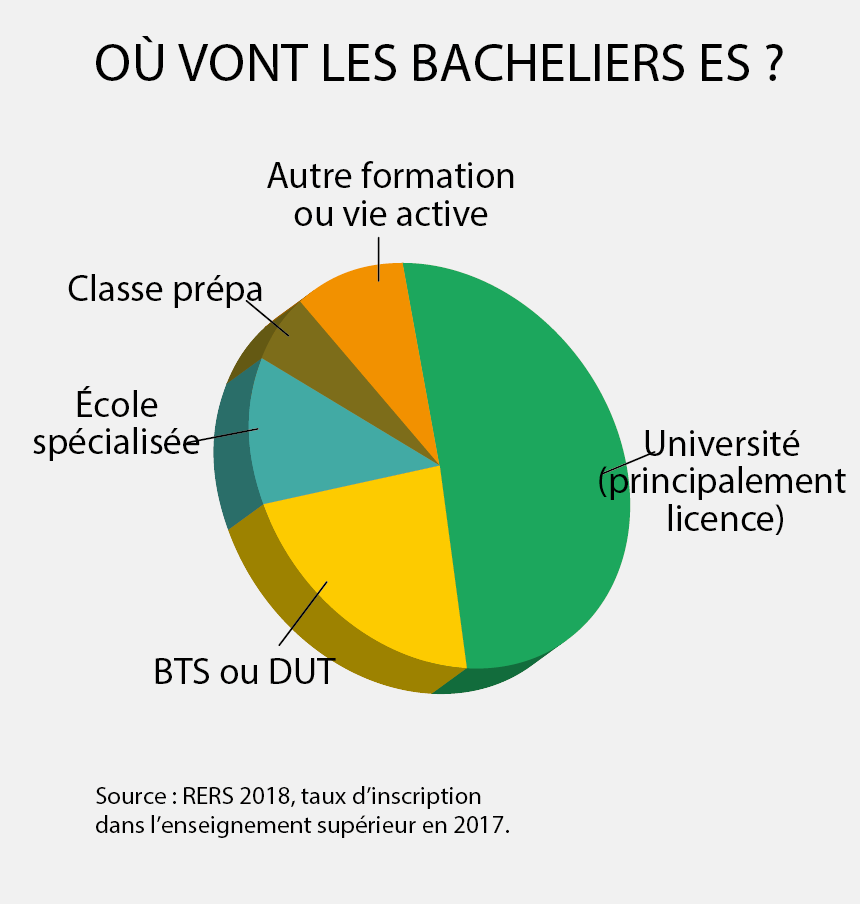 06-12-2018
8
Après le bac ES ►  Les filières
UNIVERSITÉÉco-gestion, droit, sciences politiques, lettres, langues, sc. humaines et sociales, sciences…
D5
Études comptables
D4
École de commerce
Doctorat
DEC
8
D3
D3
Écoles spécialisées
Santé, social, IEP, arts, archi,…
7
D2
6
D1
S
Diplôme d’école*
DSCG
Master
5
M2
5
5
BTS
DUT
4
4
M1
4
L pro
DCG
Licence
Licence pro
3
3
L3
3
Prépa ATS
BTS
DUT
DUT2
CPGE
BTS2
L2
2
2
CPGE 2
2
S
DUT1
BTS1
CPGE
1
CPGE 1
1
L1
1
06-12-2018
9
[Speaker Notes: Écoles de commerce avec ou sans prépa intégrée (écoles en 4 ou 5 ans)  + nombreuses écoles en 3 ou deux ans.
Autres écoles, spécialisées également, de durée variable

*Diplôme des grandes écoles de commerce (CGE) donne le grade Master

Prépa ATS (adaptation technicien supérieur) économie-gestion, permet dans le même temps de valider une 3e année de licence (une douzaine de lycées)]
Après le bac ES ► Les BTS / DUT
06-12-2018
10
Après le bac ES ► Quels BTS / DUT?
06-12-2018
11
Après le bac ES ► La filière comptable
CCA : comptabilité-contrôle-audit
DCG : diplôme de comptabilité générale
DEC : diplôme d’expert comptable
DSCG :  diplôme supérieur de comptabilité et de gestion
DEC
8
Stage
7
Diplôme d’école de commerce
6
Master CCA
DSCG
Préparation au DSCG
CCA/CGAO gestion M2
5
5e année
CCA/CGAO gestion M1
4e année
4
Préparation au DSCG
Licence gestion
DUT GEA
Gestion des entreprises et des administrations
DCG
BTS CG
Comptabilité et gestion
3
3e année
Préparation au DCG
L3
2
Préparation au DCG
CPGE
L2
2e année
1
L1
Préparation au DCG
1re année
CPGE
Lycée/école
Université
Lycée/école
Lycée
06-12-2018
12
Après le bac ES ►
À l’université
LMD : licence, master, doctorat 
dans toutes les disciplines 
	
	Une orientation progressive :
		- les parcours associent plusieurs disciplines 
		- réorientation et passerelles possibles à différentes étapes.

	Un rythme plus souple qu’en BTS-DUT ou classe prépa 
		mais un cadre qui nécessite 		- autonomie, 
		- curiosité, 
		- organisation.

	Pas de diplôme professionnel à bac +2 comme en BTS-DUT, 
		- mais licence pro (bac + 3) autorisant la poursuite d’études.
	
				NB : 1 année universitaire = 2 semestres 
				 1 semestre = 60 ECTS (crédits européens de transfert)
À l’université
13
06-12-2018
À l’université, les Espé
(réforme en préparation)
Devenir enseignant/e  
via une école supérieures du professorat et de l’éducation,
quelle que soit votre discipline d’origine
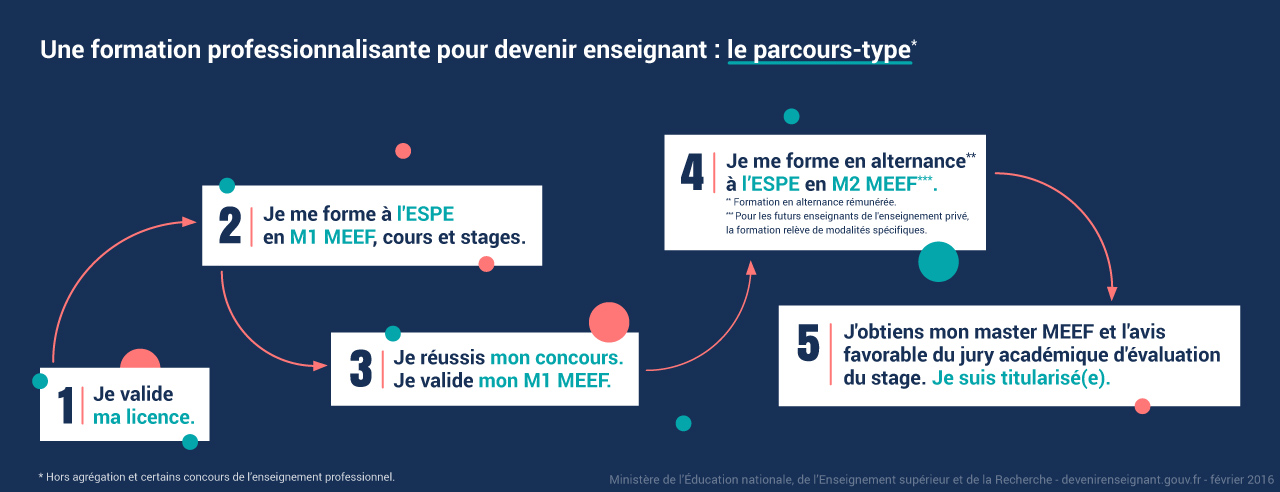 06-12-2018
14
14
Les écoles spécialisées
Après le bac ES ►
Commerce gestion, compta
Écoles de commerce en 4 ou 5 ans avec prépa intégrée ou après prépa. 
Écoles de vente gestion, commerce en 1, 2 ou 3 ans.
Filière expertise comptable en 3 ou 5 ans.
Arts
	Souvent sur concours, en 3 ou  5 ans : nombreuses spécialités. Préparation 	ou mise à niveau nécessaires
Architecture 
	5 ans minimum, sur dossier et entretien. 22 écoles nationales 	d’architecture spécialisées dans un domaine. Bacs S majoritaires.
Secteur social > Parcoursup
	3 ans pour le diplôme d’Etat (DE) : assistant/e de service social, 			éducateur/trice de 	jeunes enfants, éducateur/trice spécialisé 
Paramédical : infirmier/e > Parcoursup
	3 ans pour le diplôme d’Etat (DE) d’infirmier/e 
Paramédical : orthophoniste > examen d’aptitudes
	5 ans pour le certificat de capacité d’orthophoniste  (grade de Master)
IEP (Instituts d’études politiques-Science po)
	5 ans ; nombreuses spécialisations. 10 IEP, 4 concours, à Bac+0 ou bac +1
	Préparation publiques possibles (CNED, Tremplin IEP …) ou privées
06-12-2018
15
Les écoles spécialisées : les IEP
Les concours
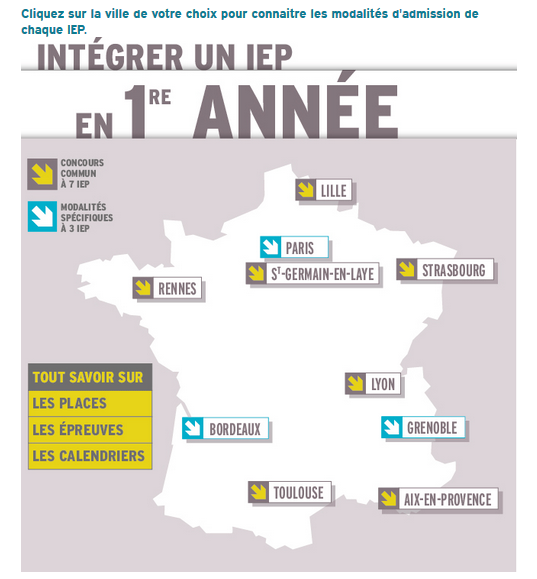 Carte et modalités d’admission sur Onisep.fr
16
06-12-2018
Après le bac ES ► Les classes prépa
ORGANISATION
Durée, lieu : en 2 ans après le bac, lycée public ou privé et quelques écoles privées. On ne peut redoubler qu’en 2e année, pour repasser les concours.
Coût : celui d’une année de licence 170 € (+ 200 € de sécurité sociale après 20 ans)
Admission : sur dossier scolaire, appréciation des enseignants et… motivation ; 
Environ 6 % des bacs ES intègrent une classe préparatoire aux grandes écoles (CPGE).


- Pluridisciplinarité et programme adapté aux concours auxquels elles 	préparent
Rythme de travail soutenu : 35 heures de cours par semaine, nombreuses colles (interrogations orales sur les points du cours), 
DST + 3 ou 4 h de travail personnel par jour.
06-12-2018
17
Après le bac ES ► Quelle classe prépa ?
PRÉPAS ÉCO
Prépa économique et commerciale, option économie, mène aux écoles supérieures de commerce (bon dossier maths, éco et matières littéraires). 
Prépa économie gestion (+ rare), prépare aux ENS Rennes et Cachan :
	- option Droit, éco, gestion (D1) pour ES sciences sociales et politiques
	- option Économie, méthodes quantitatives et gestion (D2), pour ES 	mathsNB : la Prépa ATS éco-gestion, à cheval sur le lycée et l’université, avec validation possible de L3, prépare aux entrées parallèles en 2e année d’école de commerce. Réservée uniquement aux BTS-DUT

PRÉPAS LITTÉRAIRES
ENS lettres ("hypokhâgne ») pour son accès aux écoles de commerce via la Banque littéraire d’épreuves
ENS lettres et sciences sociales (LSS-« prépa BL ») mène aux ENS, aux écoles nationales de statistiques et à quelques écoles de commerce
06-12-2018
18
Après le bac ES ► Les écoles de commerce
Écoles en 4 ou 5 ans

La plupart de ces écoles sont reconnues par l’État

Le visa du ministère de l’enseignement supérieur attribué à une formation via une commission spécialisée, en certifie la qualité

Une trentaine d’écoles sont membres de la Conférence des grandes écoles (CGE)

Une quarantaine d’écoles délivrent le grade universitaire de master (600 ECTS), à bac+5

Les accréditations internationales certifient l’orientation internationale du cursus
06-12-2018
19
Après le bac ES ► quelle école de commerce ?
Après le bac (+ 4/5 ans) 
Une trentaine d’écoles reconnues par l’État, 
une vingtaine d’écoles avec diplômes visés*, 
une douzaine délivrant des masters, 
plusieurs de qualité équivalente aux écoles post-prépa,
accès sur concours.
Après une prépa  (+ 3/4 ans)
l’entrée classique pour école de  prestige type HEC, ESSEC, ESCP Europe, EDHEC, etc. mais aussi d’autres grandes écoles 
délivrent un diplôme visé* avec grade de master
concours via 2 banques d’épreuves : BCE (21 écoles), Écricome (3)
parfois accessibles après prépa littéraire
06-12-2018
20
[Speaker Notes: *Diplôme visé :  tous les diplômes nationaux,  certains diplômes d’école qui en font la demande. Seulement si l’école est préalablement reconnue par le ministère en charge de l’enseignement supérieur.
Le visa (accordé pour 1 à 6 ans) reconnaît une valeur pédagogique incontestable. Pour les écoles de commerce, il est délivré par  : commission d’évaluation des formations  et des diplômes de gestion (CEFDG)]
Après le bac ES ► quelle école de commerce ?
En admission parallèle
après bac + 2  (BTS, DUT, L2) : admission au même niveau que les prépas
après bac + 3 : possible dans certaines écoles
concours propre ou concours commun : concours Tremplin, Passerelle, etc.
nombre de places variable
La scolarité
Post-bac : 4 ou 5 ans. Post-prépa : 3 ou 4 ans
Spécialisation propre à chacune en dernière année : finance, marketing, communication, management, etc.
Stages en entreprise et parfois formation en alternance
Séjours à l’étranger
10 000 euros en moyenne par an
06-12-2018
21
Après le bac ES ► quelle école de commerce ?
Autres écoles de commerce
En 3 ans, nombreuses et de qualité variable. Notamment :

Les bachelors (en école privée) : 3 ans après le bac
Accessibles sur concours
Visa de l’État généralement
Environ 6 000 € par an
Insertion professionnelle ou poursuite en master ou en école de commerce 

Le réseau EGC : 31 bachelors sur concours, en 3 ans
17 visas
1 700 à 4 700 € l’année

La valeur du diplôme dépend :
de la reconnaissance de l’école par l’État, 
du visa de la formation par la commission des visas, 
de sa notoriété.
Pour bac ES, S, L, S, STMG. Concours l’année du bac
22
06-12-2018
Des questions ?
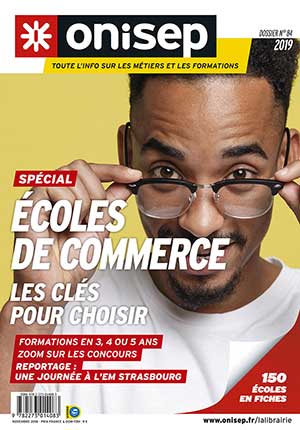 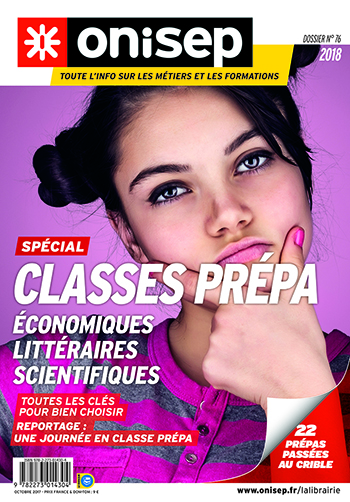 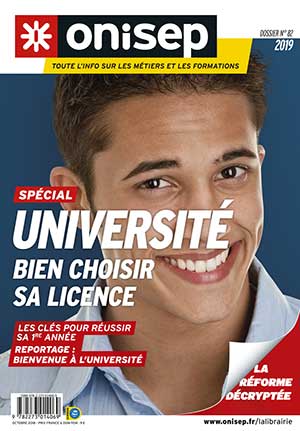 ► Vos professeurs principaux 
► Votre psychologue de l’Education nationale  
► Le CIO auquel votre établissement est rattaché 
► Le site de l’Onisep
23
06-12-2018
Des questions ?
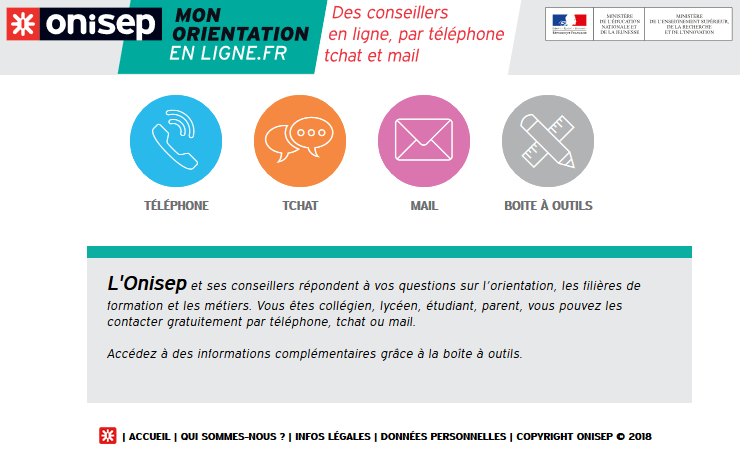 07-12-2018
24